بسم الله الرحمن الرحیم
موضوع : درس نهم من کجا زندگی می کنم؟تهیه و تنظیم : علی نصرتیبا همراهی: استاد شایگانی
ویژگی های هر مکان به دو دسته تقسیم می شوند:
ویژگی های طبیعی
ویژگی های انسانی
ویژگی های طبیعی چیست؟
موقعیت جغرافیایی،نوع آب و هوا، ناهمواری ها،رود ها،پوشش گیاهی،زندگی جانوری و ...
ویژگی های انسانی چیست؟
تعداد جمعیت،فعالیت های اقتصادی،سواد،زبان،آثار تاریخی و ...
دانش جغرافیا به ما چه کمکی می کند؟
دانش جغرافیا به ما کمک می کند که ویژگی های طبیعی و انسانی مکان های مختلف را بشناسیم و رابطه ی بین این ویژگی ها را بفهمیم.
پرسش های جغرافیایی :
پرسش هایی درباره یک مکان 
تحقیق
یافتن پاسخ
کلمات پرسشی جغرافیایی عبارتند از:
کجا؟
چرا؟
چگونه؟
چه موقع؟
چه کسانی؟
نقشه چیست؟
تصویری است افقی از سطح زمین که به نسبت مورد نیاز کوچک شده است.
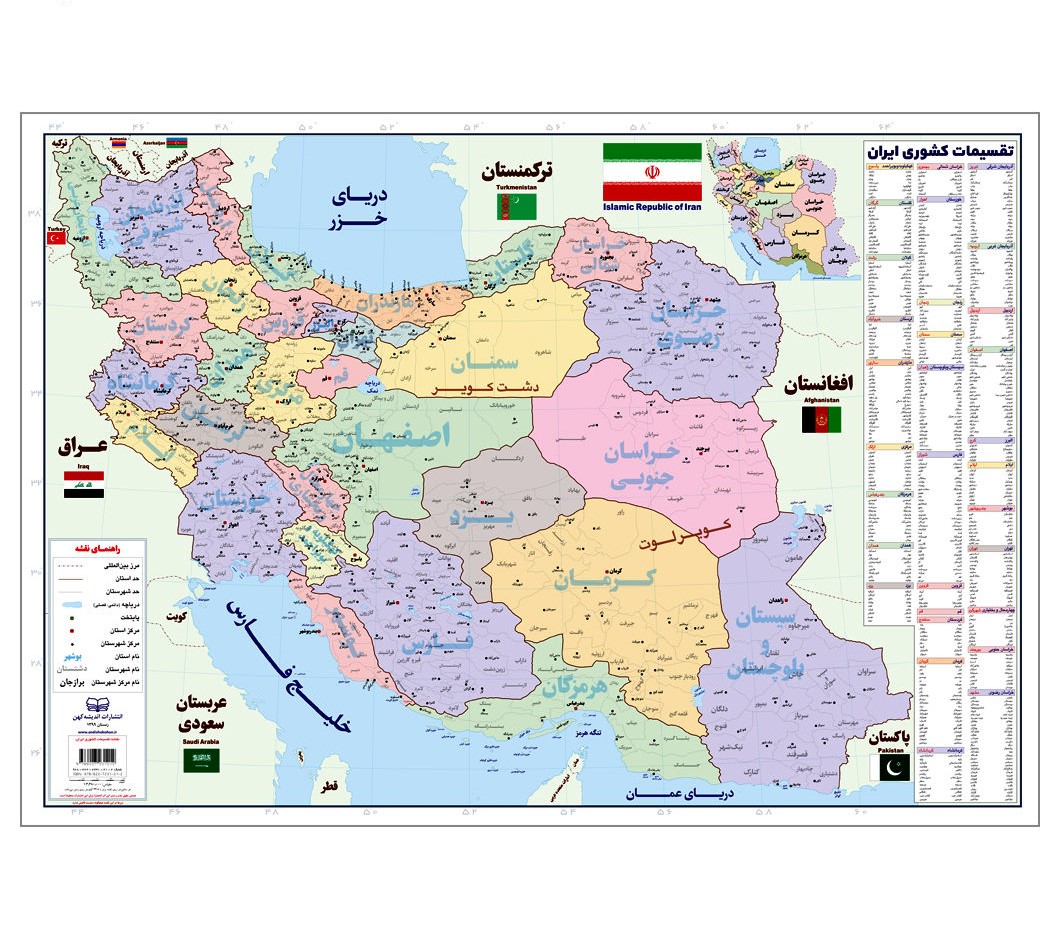 اطلاعاتی که نقشه ها به ما می دهند عبارتند از:
محل دقیق پدیده های طبیعی:    کوه،رود،جنگل و ......

پدیده های انسانی:    راه ها،پل ها،سد ها،جاده ها‌،پارک ها و ....
بر حسب استفاده ی ما نقشه انواع گوناگون دارد
نقشه ی ناهمواری ها
نقشه ی تقسیمات کشوری
نقشه راه ها
نقشه ی گردشگری
اطلس ها
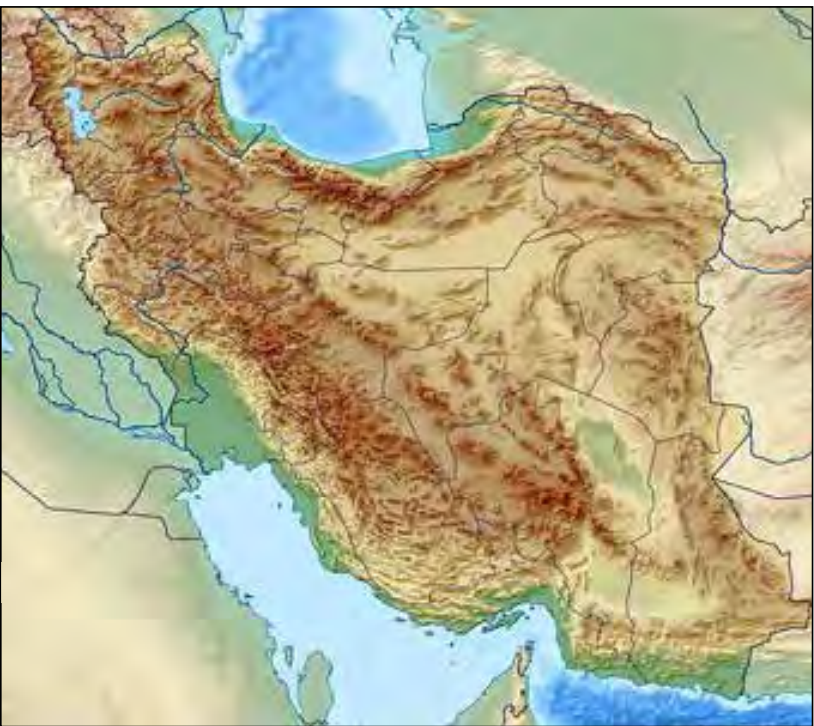 نقشه ی ناهمواری های ایران
نقشه ی تقسیمات کشوری
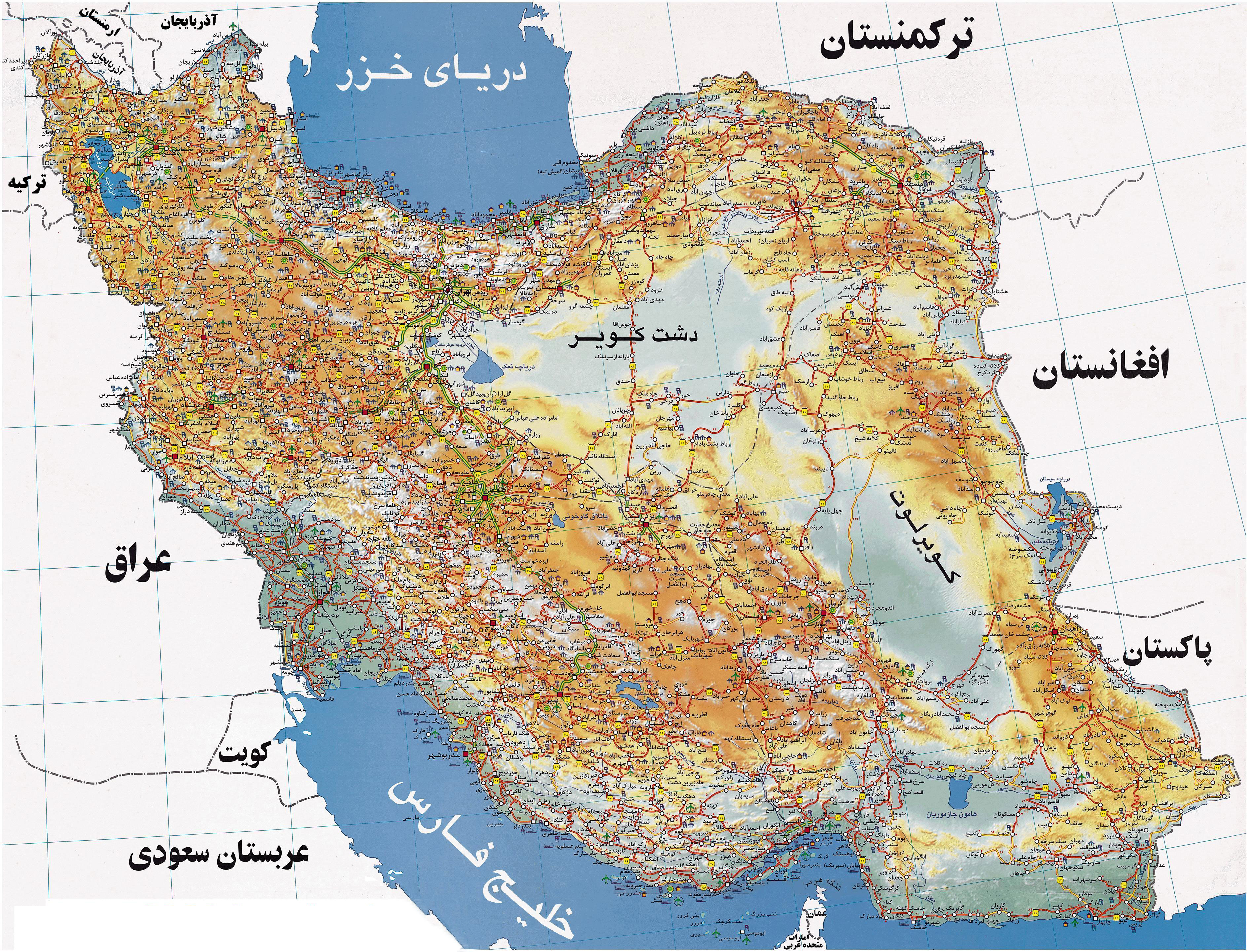 نقشه ی راه ها
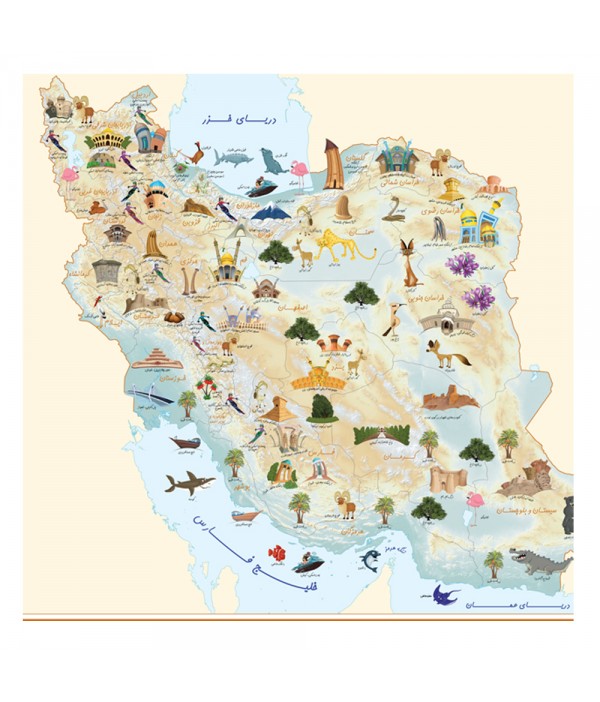 نقشه ی گردشگری
اطلس چیست؟
به مجموعه ای از نقشه ها که در یک کتاب جمع آوری شده باشند اطلس می گویند.
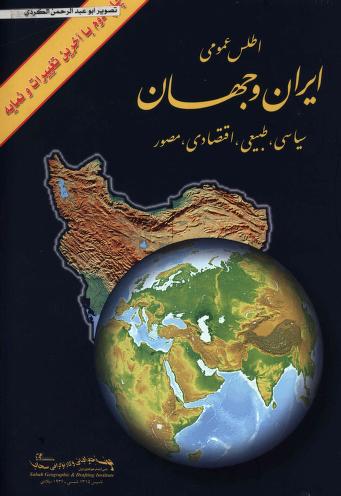 در زیر هر نقشه خطی مشاهده می شود که به آن مقیاس خطی می گویند.با استفاده از آن می توانیم فاصلی ی واقعی مکان ها رو ی زمین محاسبه کنیم.با استفاده از آن می توانیم فاصله ی واقعی مکان ها را روی زمین محاسبه کنیم.
عکس ها وسیله ی مهمی برای مطالعه و شناخت محیط هستند.انواع عکس ها:
معمولی: مناظرطبیعی و فعالیت های انسانیهوایی:تهیه ی نقشهماهواره ای:اطلاعات زیاد درباره ی مکان ها
کره ی جغرافیا چیست؟
نمونه ی کوچکی از کره زمین که می توان شکل واقعی بخش های مختلف سیاره زمین را روی آن مشاهده کرد.
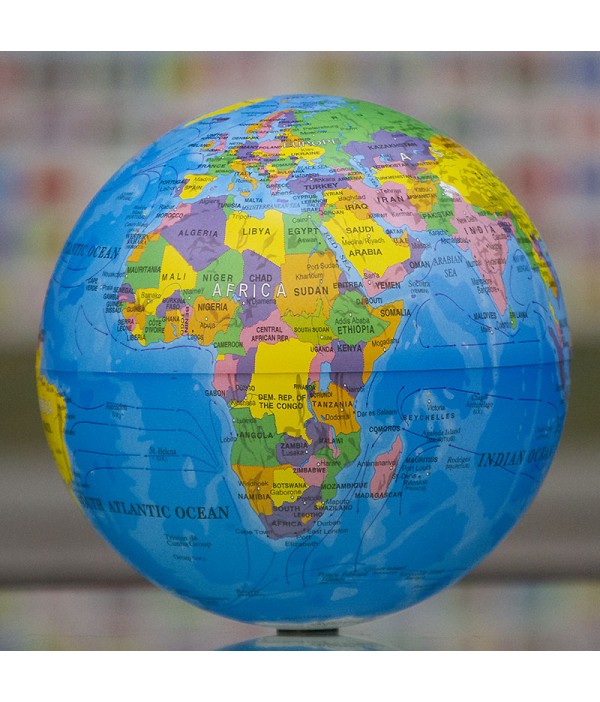 کتاب ها و فرهنگ های جغرافیایی
با مطالعه ی این کتاب می توانیم آشنایی با مکان ها مختلف و شیوه ی زندگی مردم آشنا شویم.
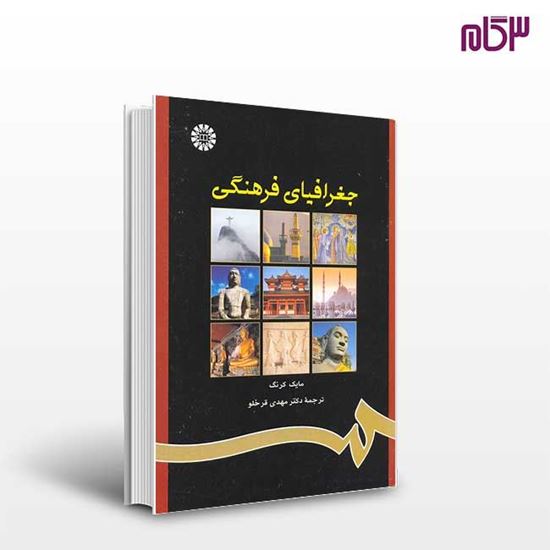 پایان
از همراهی صمیمانه ی شما متشکرم